Chap. 10  - Contribuer à la qualité des relations interpersonnelles
1. Évaluer le climat social de l’entreprise
Le climat social désigne le niveau de satisfaction du personnel de l'entreprise.
Le climat social influe sur l'absentéisme, le turnover, les revendications, le recrutement de nouveaux collaborateurs, les démissions. 
C’est un élément important pour les nouvelles générations qui recherchent un travail qui ait du sens dans une entreprise qui leur donne envie de s’y investir.
Chap. 10  - Contribuer à la qualité des relations interpersonnelles
1. Évaluer le climat social de l’entreprise
Chap. 10  - Contribuer à la qualité des relations interpersonnelles
1. Évaluer le climat social de l’entreprise
1.1. Objectif du climat social
Mesurer le climat social consiste à étudier la perception qu'ont les salariés de la vie sociale de l’entreprise. 
L’étude concernera plus particulièrement les sujets liés aux ressources humaines et managériales, tels que l'implication des salariés, la charge de stress, la qualité du management, la politique de rémunération, la communication interne, la sécurité au travail, les conditions de travail, etc.
Le diagnostic du climat social va aider la direction, dans l'amélioration de sa gouvernance, de son management et de sa conduite.
Chap. 10  - Contribuer à la qualité des relations interpersonnelles
1. Évaluer le climat social de l’entreprise
1.2.  Mesure du climat social
Le climat social est évalué à l’aide d’indicateurs et d’enquêtes qui vont synthétiser dans un tableau de bord social qui permet de suivre les évolutions. 
=> Un baromètre social est un questionnaire qui est transmis de manière anonyme et confidentielle à l'ensemble ou partie des collaborateurs afin de mesurer leur perception sur tel ou tel aspect de la vie sociale ou de la politique de leur société.
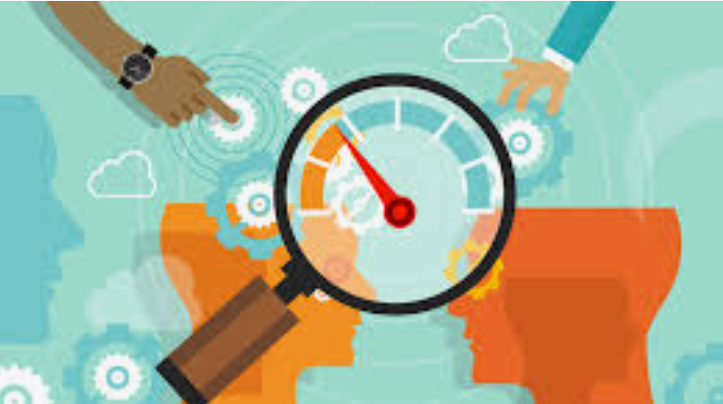 1. Évaluer le climat social de l’entreprise
1.3.  Critères d’évaluation
Les thèmes suivants contribuent au climat social et justifient la création d’indicateurs destinés à évaluer la satisfaction des salariés et son évolution.